Integrating Genomics and Public Health Approaches to Achieve Health Equity
Keith L. Keene, Ph.D.
Professor, Department of Public Health Sciences;
Resident Faculty, Center for Public Health Genomics 
Director, Center for Health Equity and Precision Public Health

2024 Johns Wooten Neurology Symposium 
May 4, 2024
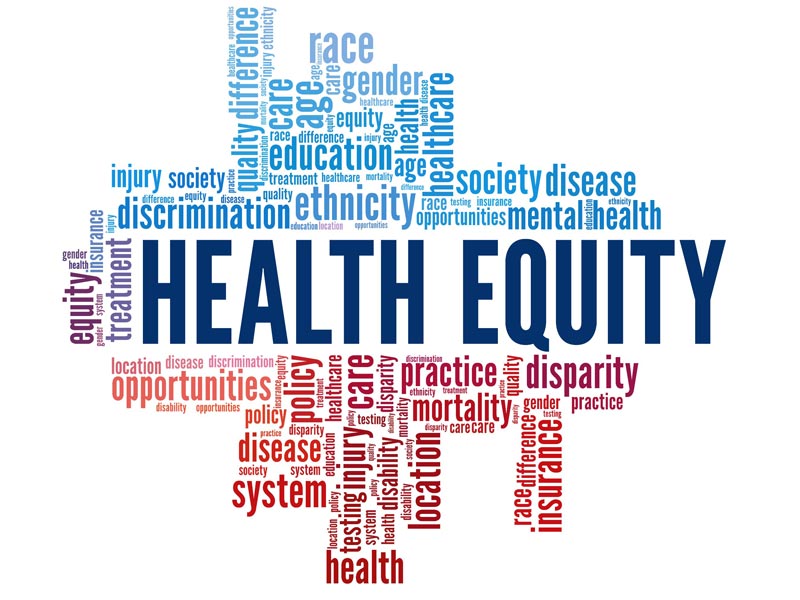 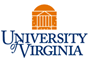 Disclosures
No conflicts of interest to report


Funding provided by the National Institutes of Health, American Heart Association, Bristol Myers Squibb, and Walking for My Life 5K Stroke Walk sponsored by Faith Christian Center International
The University of Virginia Center for Health Equity and Precision Public Health (CHEPPH) is an interdisciplinary center devoted to integrating Precision Medicine, Public Health, and Health Informatics approaches to improve the health and well-being of rural, economically  challenged, and racial/ethnic-minority populations.


  

Goal: Utilize inclusive (DEI) approaches to reduce disparities, promote health equity, and create a diverse workforce population where every person has the opportunity to “attain his or her full health potential”: 
Research
Community Outreach and Engagement
Education and Training Pipelines
Health Disparities and Health Equity
Health Disparities- The disproportionate burden (differences) of disease (and death) by race/ethnicity, gender, age, geographical region, socioeconomic status (SES), etc. 
Incidence, prevalence, mortality, and disease burden

Health equity- every person has the opportunity to “attain his or her full health potential” and no one is disadvantaged from achieving this potential because of socially determined circumstances
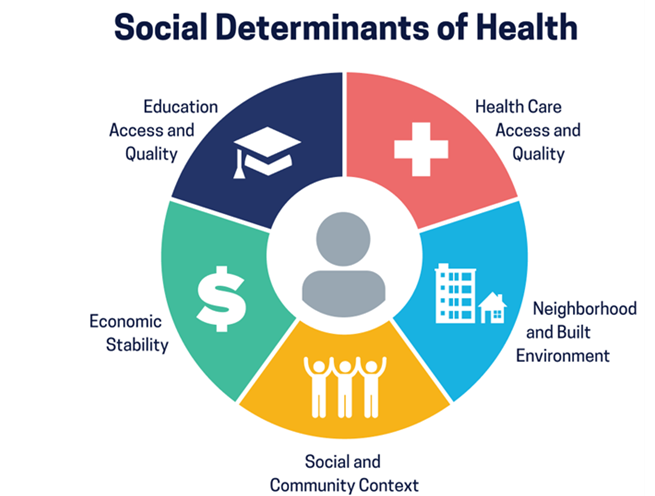 Precision (Personalized) Medicine
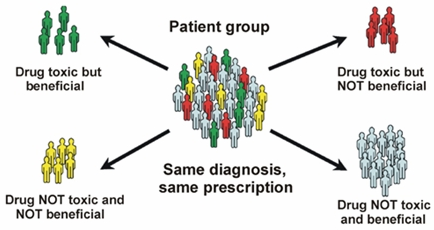 Eliminates the “one-size fits all” approach
Goal of giving “the right treatments at the right time, every time to the right person”
Precision Public Health
New field focused on delivering the right interventions to the right population
Utilizes data and technology (e.g., genomics, spatial analysis, big data) in public health practice to the investigate and control health threats in communities  and target communities/small groups with precise health interventions
E.g. COVID-19- Approaches required rapid and iterative collection, analysis, and visualization of genomic, epidemiologic, geospatial, and contact tracing data
Rurality
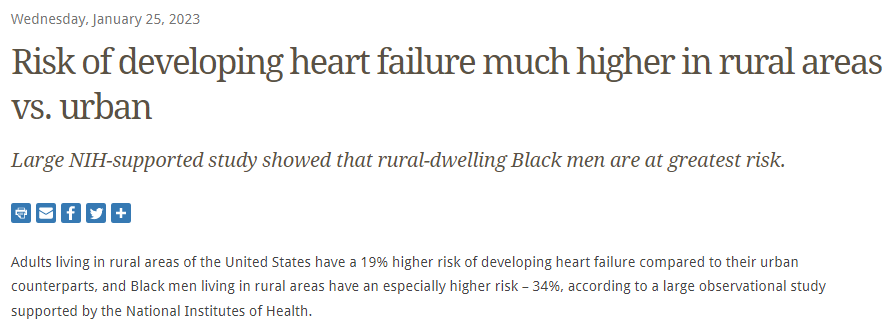 [Speaker Notes: Approximately 26% of Virginians live in rural communities, which covers nearly 88% of the state.]
Percentage Living in Poverty, 2018
Charlottesville- 22.1%
Health Disparities
Built and Physical Environment				Poverty
			
				Nutrition                   Lifestyle and Exercise

Quality/Access to Health Care				Education and Health Literacy

							Stress

Genetics				Historical and Childhood Trauma			Racism
Research (Team Science) and Integrative Omics
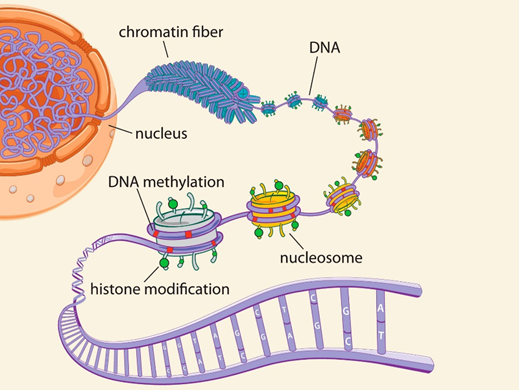 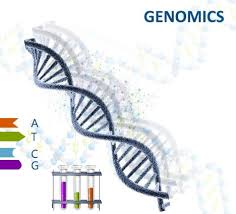 Complex Diseases
Epigenomics
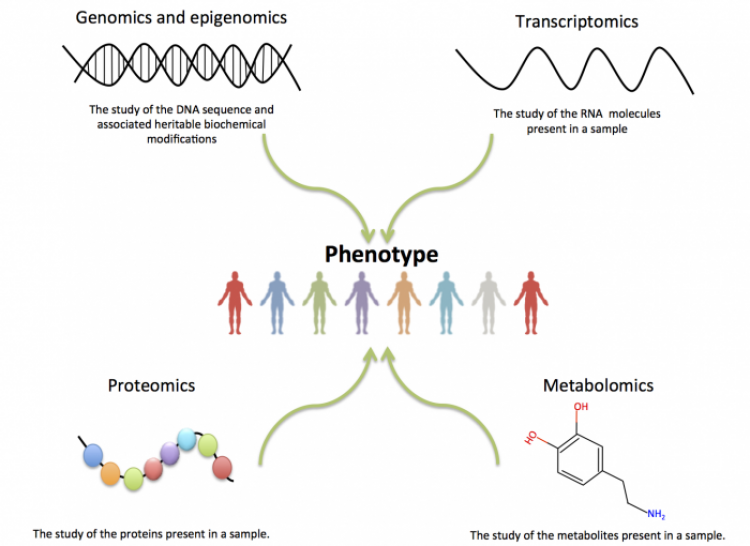 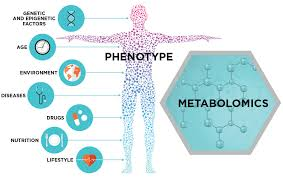 [Speaker Notes: Integrative approach- multi-omics offers opportunity to understand flow of information that underlies disease 


Epigenomics focuses on genome-wide characterization of reversible modifications of DNA or DNA-associated proteins, such as DNA methylation or histone acetylation. Covalent modifications of DNA and histones are major regulators of gene transcription and subsequently of cellular fate. Those modifications can be influenced both by genetic and environmental factors, can be long lasting, and are sometimes heritable 

Metabolomics simultaneously quantifies multiple small molecule types, such as amino acids, fatty acids, carbohydrates, or other products of cellular metabolic functions. Metabolite levels and relative ratios reflect metabolic function, and out of normal range perturbations are often indicative of disease. Quantitative measures of metabolite levels have made possible the discovery of novel genetic loci regulating small molecules, or their relative ratios, in plasma or other tissues

Genomics focuses on identifying genetic variants associated with disease, response to treatment, or future patient prognosis. In such studies, thousands of individuals are genotyped for more than a million genetic markers, and statistically significant differences in minor allele frequencies between cases and controls are considered evidence of association.]
General Approach
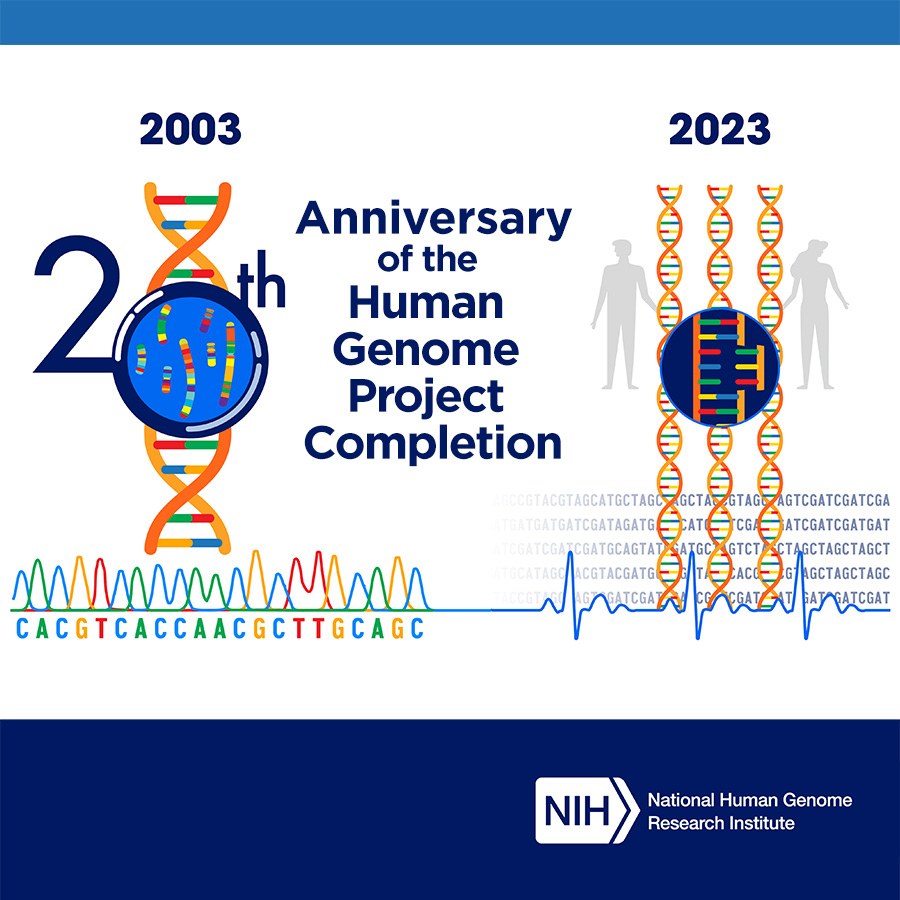 [Speaker Notes: Launched in October 1990 and completed in April 2003, the Human Genome Project’s signature accomplishment – generating the first sequence of the human genome – provided fundamental information about the human blueprint, which has since accelerated the study of human biology and improved the practice of medicine.]
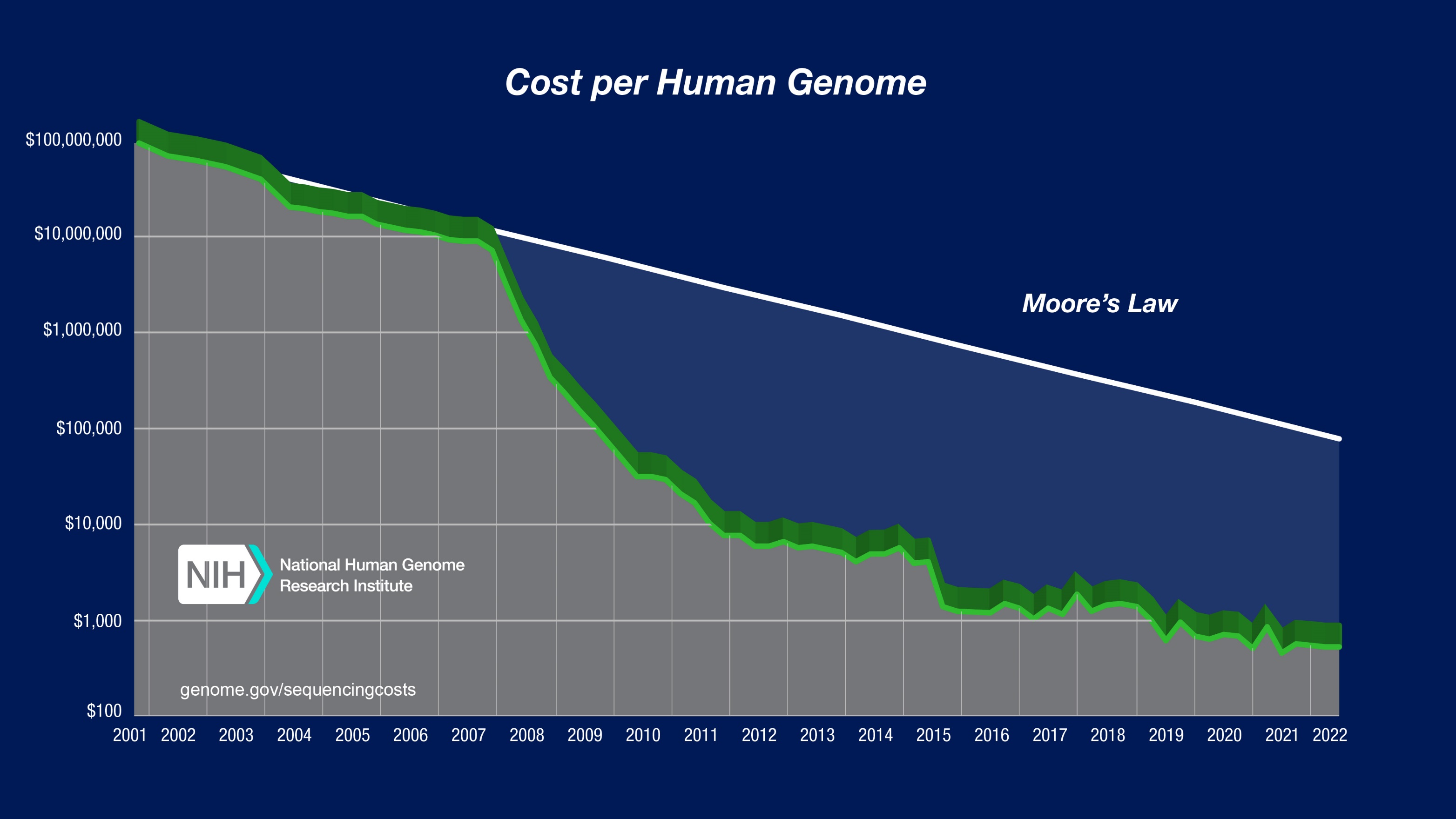 [Speaker Notes: Launched in October 1990 and completed in April 2003, the Human Genome Project’s signature accomplishment – generating the first sequence of the human genome – provided fundamental information about the human blueprint, which has since accelerated the study of human biology and improved the practice of medicine.]
Genome-wide Association Study (GWAS)
Allow for the interrogation of genetic variants (i.e. SNPs) spanning the entire genome for associations with disease phenotypes

Requires no prior knowledge of gene (variant) function in relation to the disease of interest
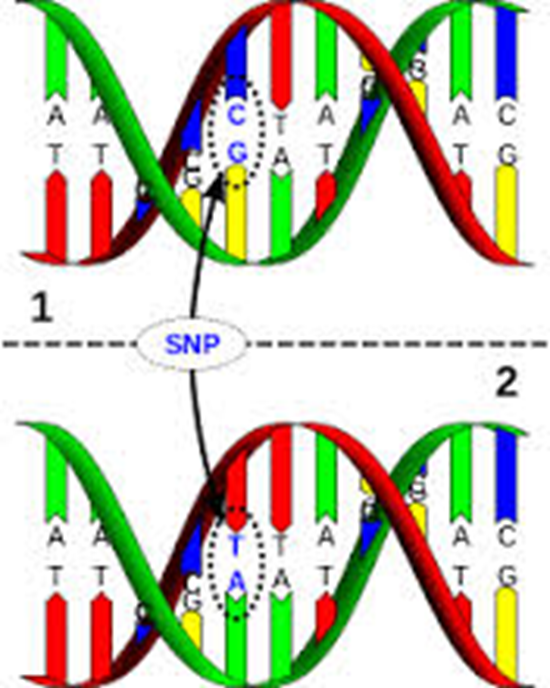 Principle of genome-wide association studies (GWAS)
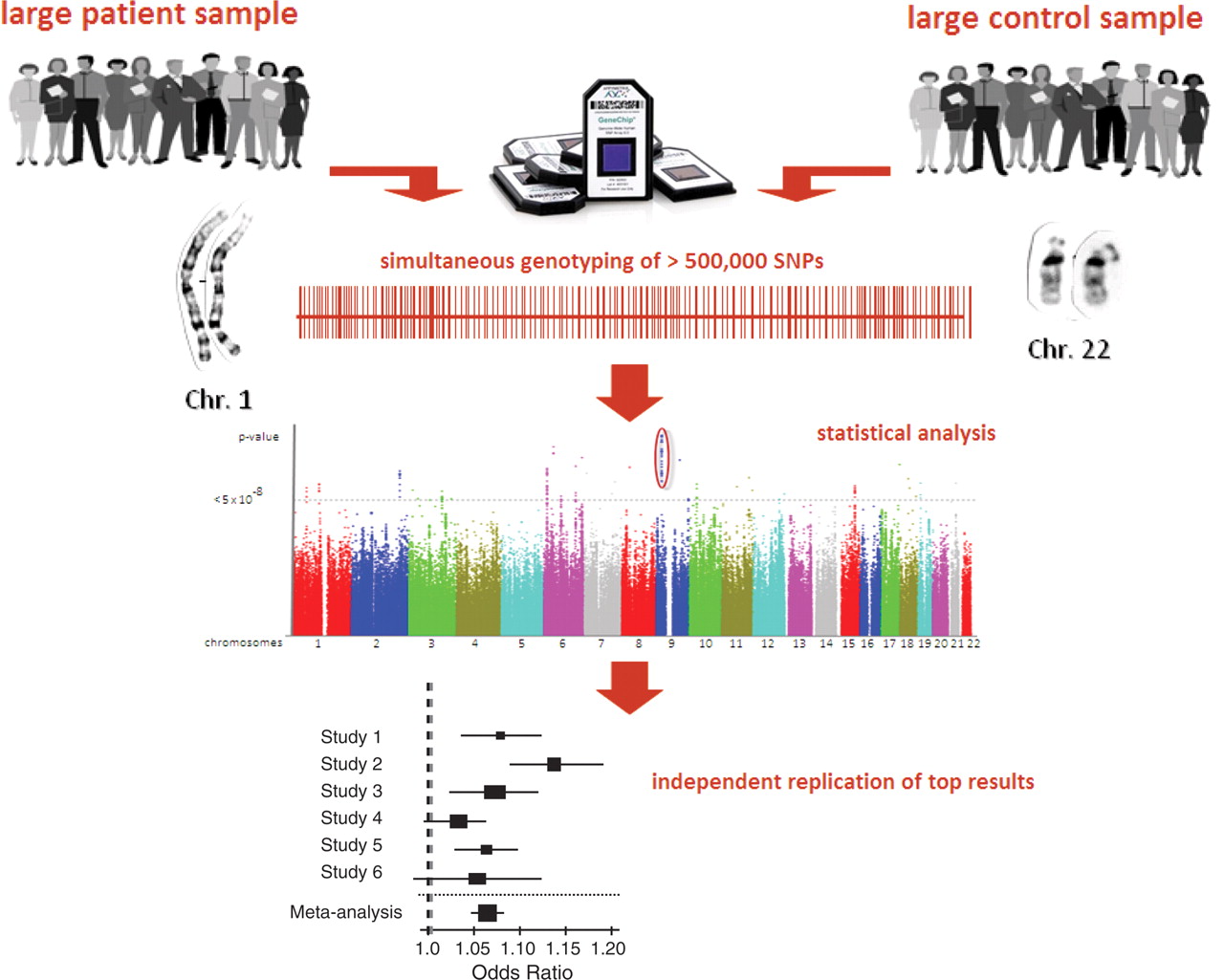 From Eur Heart J 2010; 31:918-925
Stroke
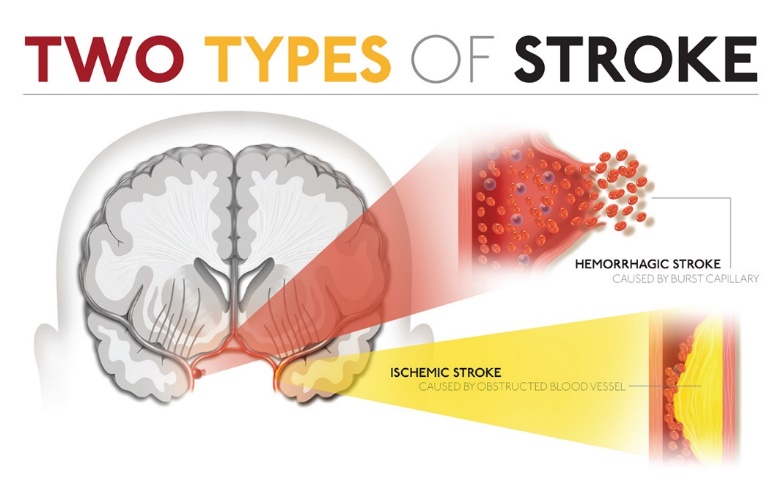 5th Leading cause of death in the United States
Someone suffers a stroke every 40 seconds
Every 4 minutes someone dies of stroke

Number one cause of serious, long-term disability

40% of stroke survivors will suffer a recurrent stroke within 5 years of their first stroke

Complex disease
h2=  40%
Modifiable risk factors: Hypertension, diabetes, smoking
[Speaker Notes: 1. What is a stroke, statistics of stroke ( 795,000 Americans will suffer a stroke, 1 out of 6 individuals globally will suffer a stroke in their lifetime, stroke is also the number one cause of long-term disability). 2. Recurrent strokes, how prevalent are they? What are the major types of stroke? Describe each and say which one you are focusing on.]
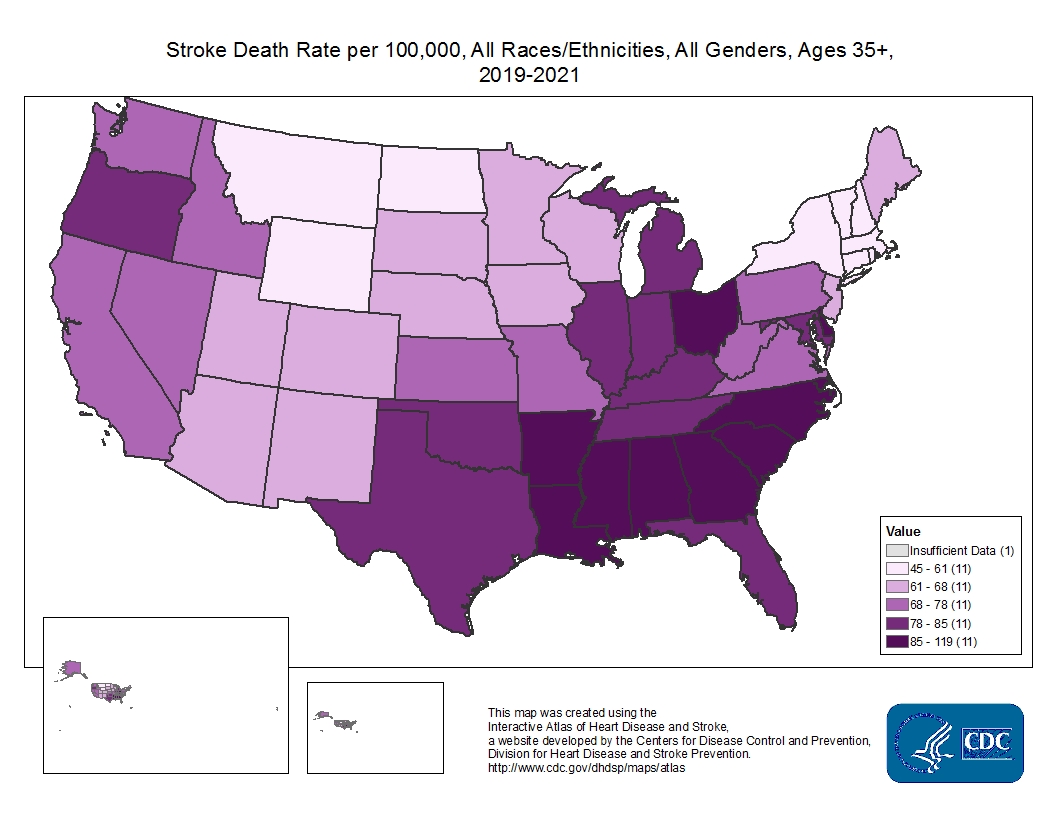 African American Stroke Statistics
African Americans are more impacted by stroke than any other racial group in the United States 
2x greater rate of first stroke
Suffer strokes earlier in life
More severe and disabling strokes compared with Caucasians 
Twice as likely to die from stroke
Consortium of Minority Population Genome-Wide Association Studies of Stroke
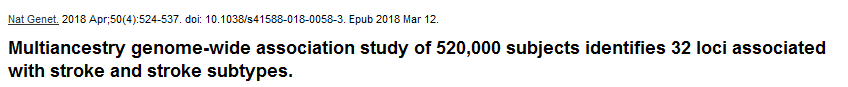 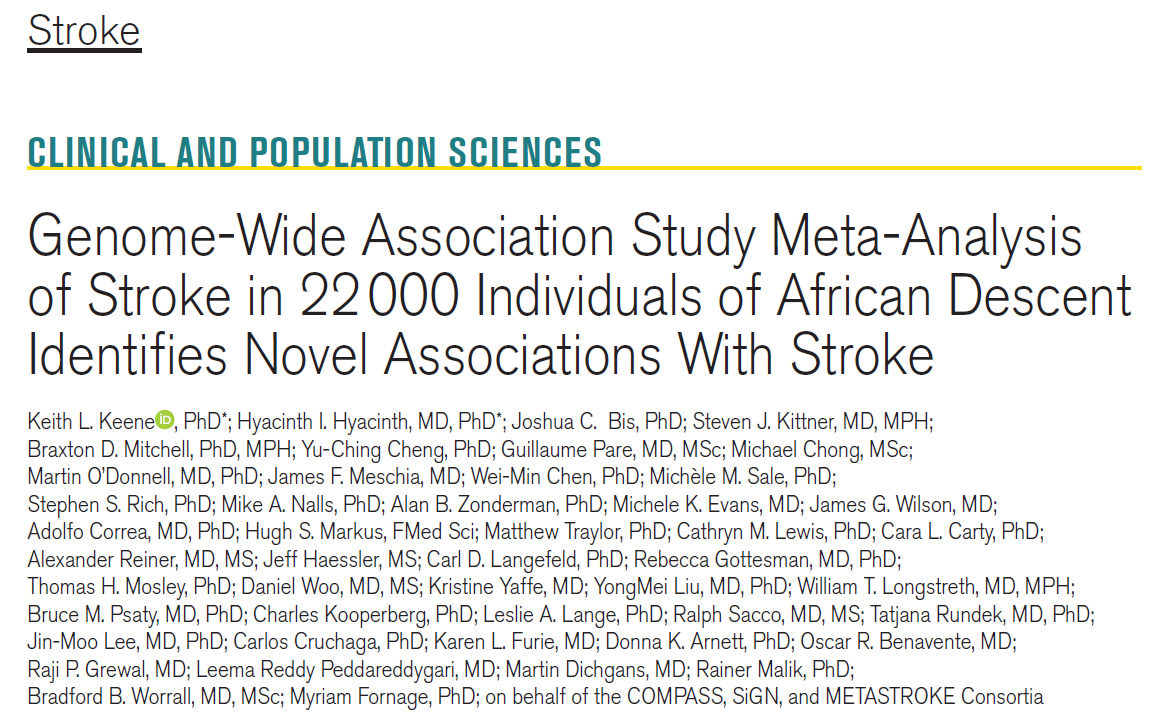 Aug 2020- largest GWAS of stroke in populations of African descent to date (3,734 cases- 18,317 controls from 13 cohorts) identified 24 loci  (16 validated)
American Heart Association 2020 Stroke Progress and Innovation Award (3rd Prize)
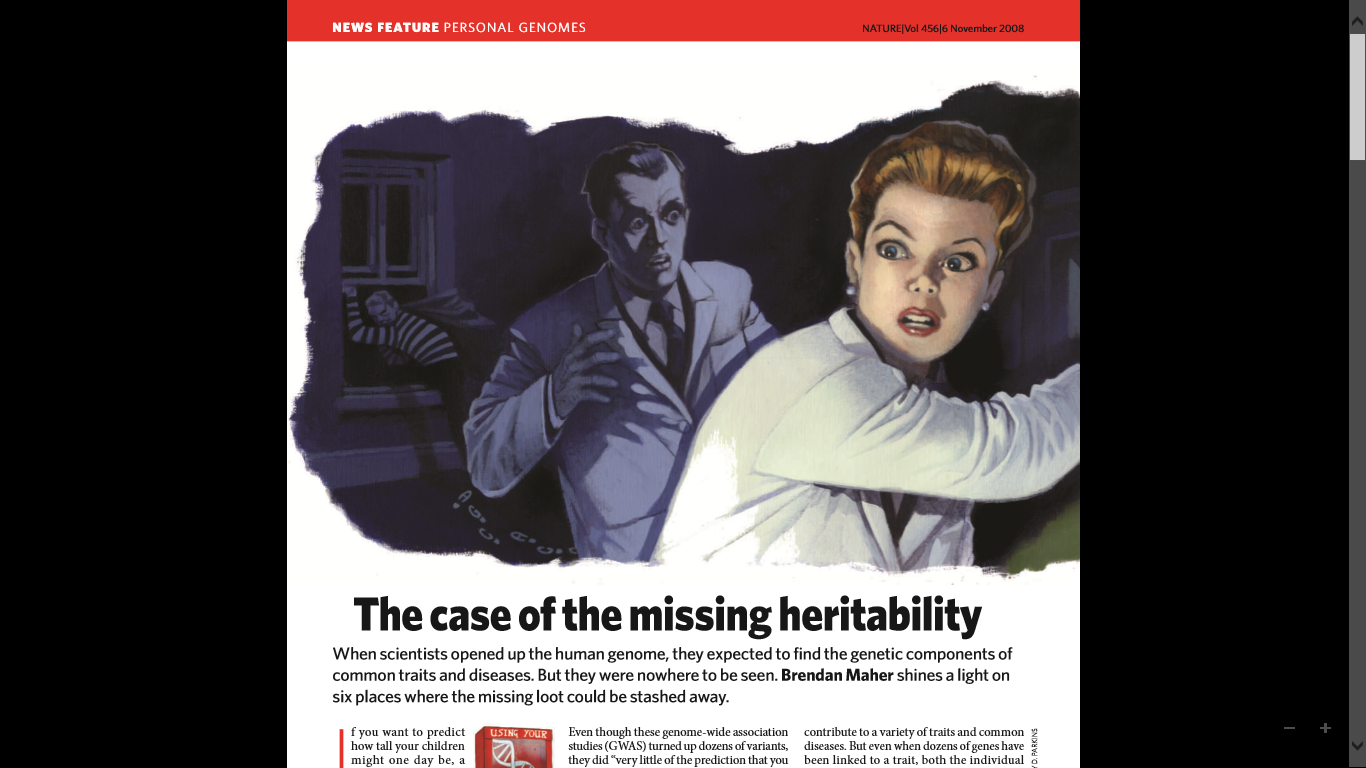 Advanced methods- prs
Replication across populations
“Actionable Genes”
Examples: Precision Health and Clinical Utility, Functional Genomics, etc.
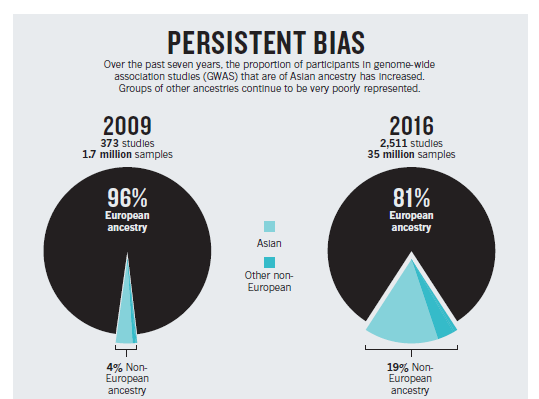 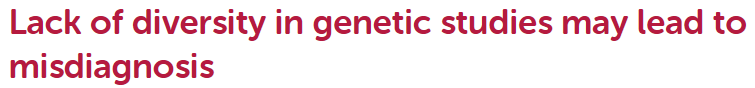 Changing Demographics
Diversity and Inclusion is Essential
Representation- having people who look and sound like the community they serve
data show that minority patients have better outcomes when they receive their clinical care from individuals of their own race/ethnicity

Participation- increased diversity in research and clinical trial studies

Translation- generating data/results that are relevant/applicable to diverse populations

Elimination- curing disease, eliminating disparities and other barriers
Vitamin Intervention for Stroke Prevention (VISP) Trial
Multi-center, double-blind, randomized, controlled clinical trial

Designed to determine if vitamin supplementation reduced recurrent cerebral infarction, nonfatal myocardial infarction or mortality

Enrolled ischemic stroke patients
3-120 days after stroke
Follow for 2 years
Age ≥ 35
Modified Rankin ≤ 3
Homocysteine levels above the 25th percentile
VISP Genotypic Data*
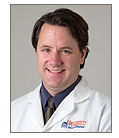 *Genotyped on the Illumina HumanOmni1-Quad-v1 array
RFA-HG-08-004 Genome-wide Association Studies of Treatment Response in Randomized Clinical Trials – Study Investigators (U01) 

Pharmacogenomic studies in VISP: results & implications for clinical trial 
Design. Joint PIs: Michèle M. Sale, Ph.D.  and Bradford B. Worrall, M.D.
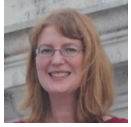 Recurrent stroke survival analysis (GWAS)
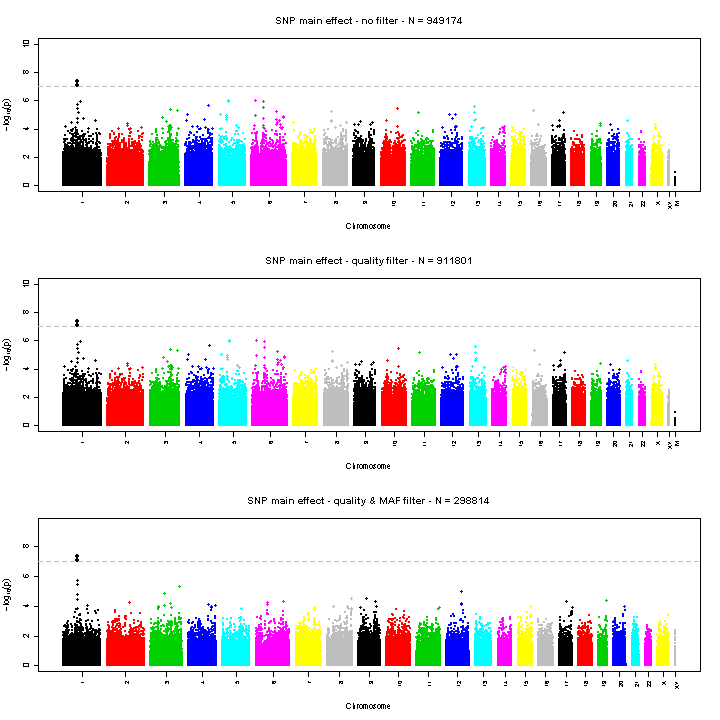 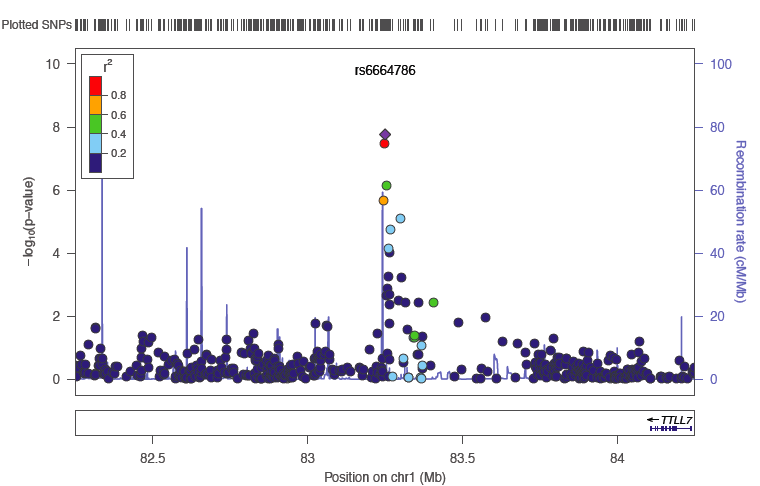 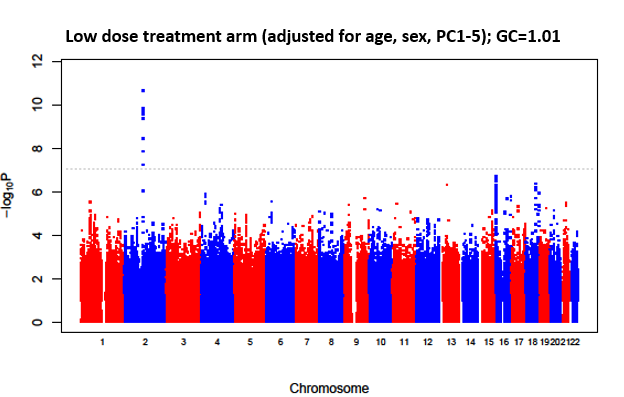 (under review) Frontiers Diversity in Genetic Risk of Recurrent Stroke: A Genome-Wide Association Study Meta-Analysis. Chad M. Aldridge, Nicole D. Armstrong, N. Abimbola Sunmonu, Deepak Palakshappa, Arne Lindgren, Annie Pedersen, Tara Stanne, Christina Jern, Jane Maguire, Fang-Chi Hsu, Keith L. Keene, Michele Sale, Marguerite R. Irvin, Bradford B. Worrall
Epigenetics
Epigenetics refers to chemical alterations in DNA and/or associated histone proteins that influence the genome without altering its genetic sequence

Epigenetic factors can be both stable and dynamic
Environment and behaviors, such as diet and exercise, can result in epigenetic changes

Implicated in several biological processes and diseases, especially cancer
Epigenetic information may be passed on across generations (e.g. effects of trauma can be passed down through generations)

DNA methylation is a widely accepted epigenetic factor that may be important in disease
UnMeth.                                                                                                                                                                                                                          Meth.
DNA Methylation, FOCM, and Stroke
Elevated homocysteine levels have been associated with several diseases, including cardiovascular disease and stroke

Cross-talk between the FOCM pathway, homocysteine, DNA methylation, and cardiovascular disease risk

Subset methylation study
200 samples
485,512 methylation loci
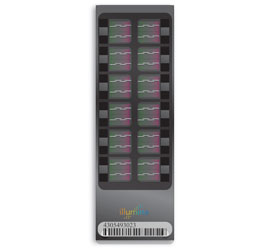 Epigenetics- EWAS
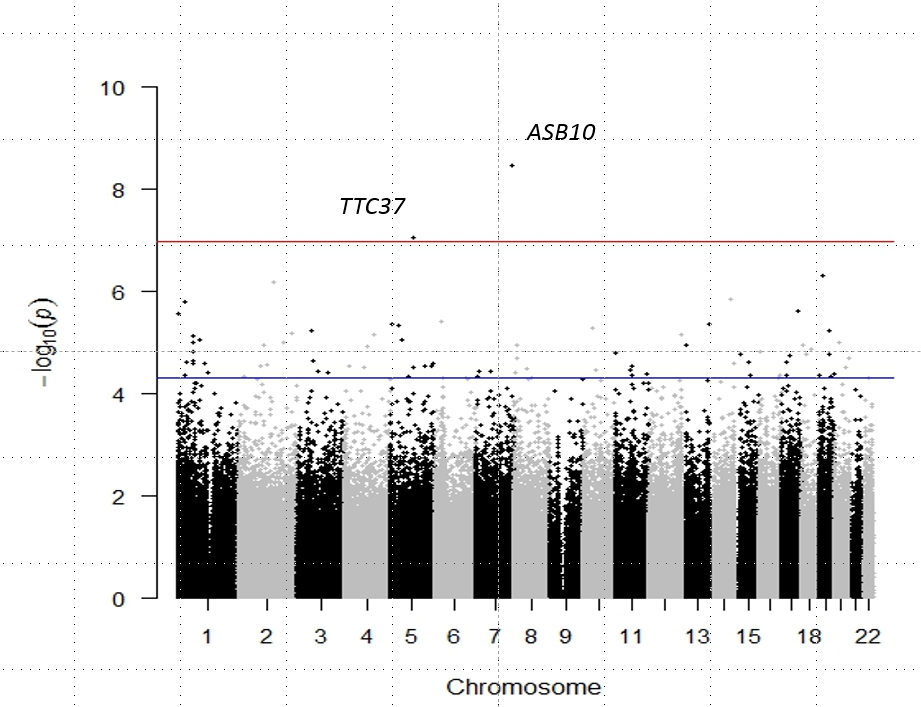 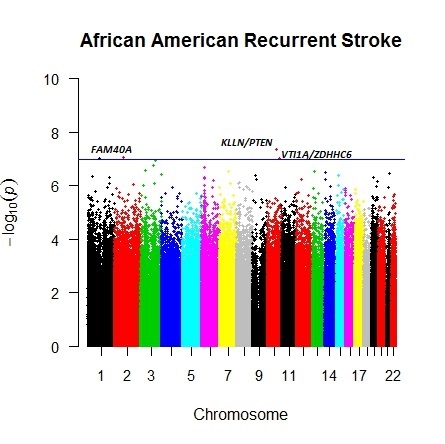 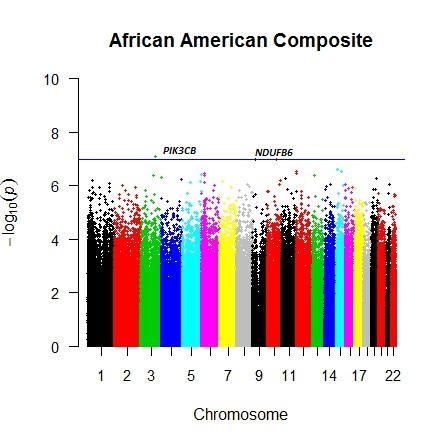 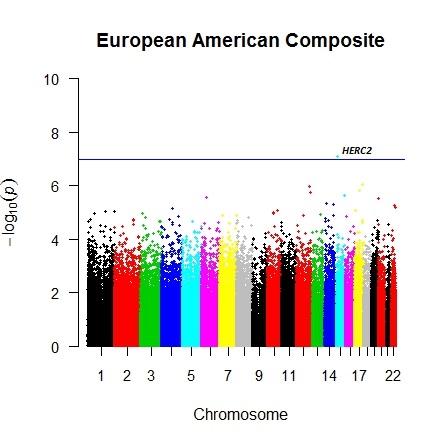 [Speaker Notes: Genome wide significance 5x 10 -8]
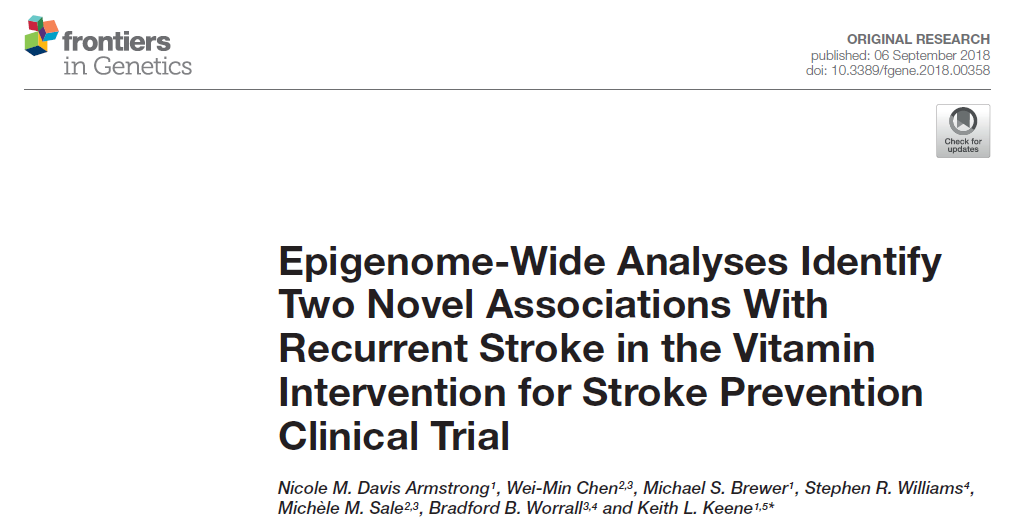 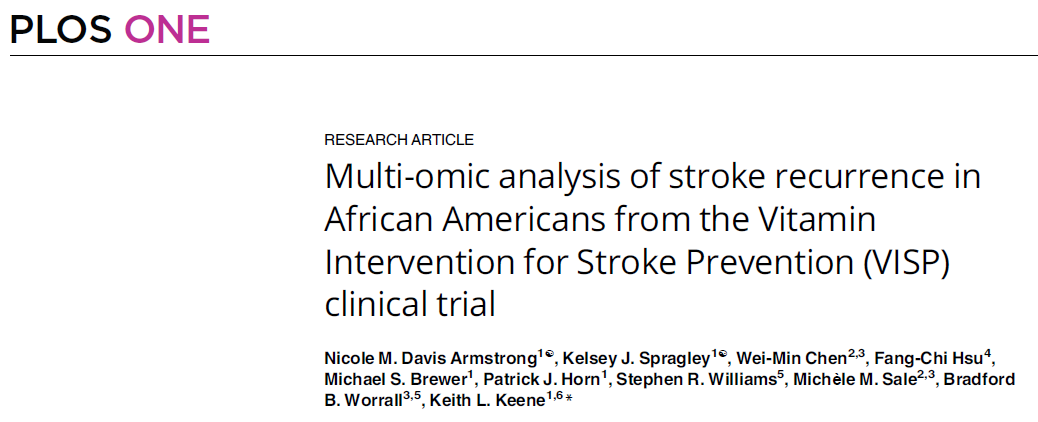 Beyond Traditional EWAS
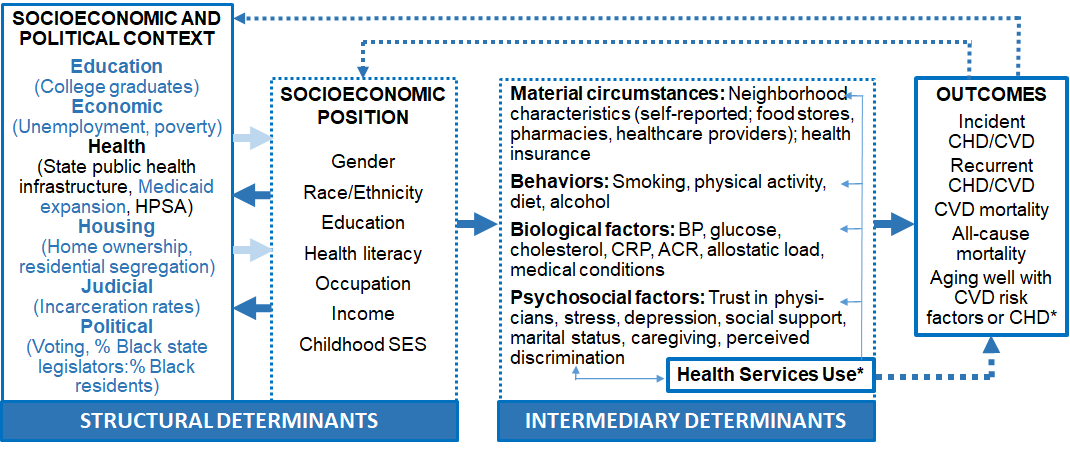 Figure 1. The WHOCSD framework adapted for this project. BP = blood pressure. CHD = coronary heart disease. CRP = C-reactive protein. = cardiovascular disease and stroke. HPSA = health professional shortage area. SES = socioeconomic status.
Expanded
Summary
Health equity is a complex topic
Need to design biomedical (genomics) research through a health equity lens
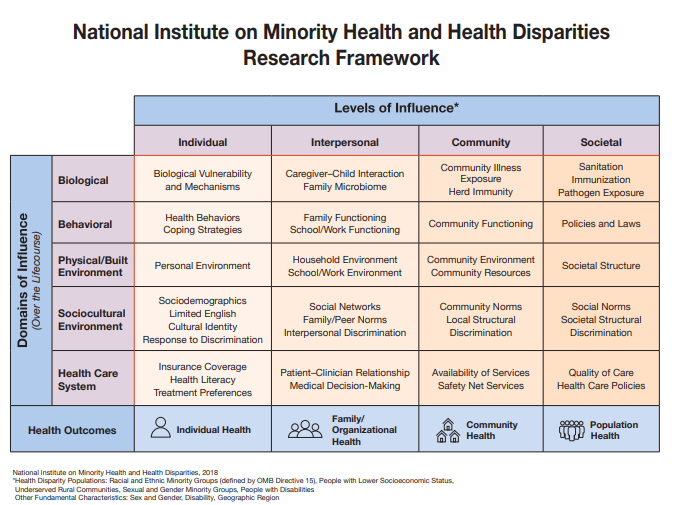 Funding Opportunities
Investigator-Initiated Research in Genomics and Health Equity (R01) RFA-HG-23-017
Transformative Research to Address Health Disparities and Advance Health Equity (U01) RFA-NR-24-004
Community-Engaged Health Equity Research in Neuroscience Initiative (R01 RFA-NS-24-006 or R34 RFA-NS-24-007)
Acknowledgements
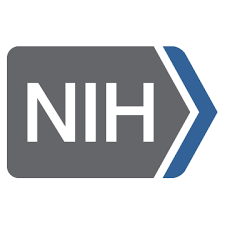 University of Vermont
Depts Medicine and Pathology
Mary Cushman, M.D., M.Sc.

Wake Forest University School of Medicine
Jasmin Divers, Ph.D.
Fang-Chi Hsu, Ph.D. 
Lingyi Lu, M.S.
Deepak Palakshappa, M.D., MSHP
James Toole, M.D.


East Carolina University	
Michael Brewer, Ph.D.
Kyle Summers, Ph.D.
Toyin Babatunde, Ph.D.
Patrick Horn, Ph.D.	
Nicole Davis Armstrong, Ph.D.
Keeden Hopkin
Jessica Kennedy
Mitchell Williams
Dalon Paredes
Dunya Safa
Catherine Darcey
Kelsey Spragley
Nicole Mitchell
Josie Salisbury
Mariama Ibrahim
Hannah Turner

Children’s Hospital of Philadelphia
CIDR
Illumina, Inc.
Affymetrix, Inc.


Project SuGAR, COBRE, SLEIGH, REGARDS, CIMS, and VISP (GARNET) participants and study staff
Sea Island Families Project Citizen Advisory Committee
University of Virginia
Chad Aldridge, PT, DPT, MS-CR, NCS
Cheryl Bryan
Paul Campolieto
Fang Chen, Ph.D.
Wei-Min Chen, Ph.D.
Rahwa Ghiorghis (MSSRP)
Xuanlin Hou, M.S.
Yiqi Huang
Michele Sale, Ph.D.
Joe Mychaleckyj, D.Phil.
Uma Nayak, Ph.D.
Bradford Worrall, M.D.
Andrew Southerland, M.D.
Shaneela Malik, M.D.
Jamie Kramer
N. Abimbola Sunmonu, M.D.
Stephen Williams, Ph.D.


University of Alabama at Birmingham
Dept Nutrition Sciences
W. Timothy Garvey, M.D.
Kerry Lok, Ph.D.

Dept Public Health Sciences
George Howard, Dr.P.H.
Virginia Howard, Ph.D.
Marguerite R. Irvin, Ph.D.
Anh Le

Medical University of South Carolina
Dept Medicine
Jackie EuDaly
Jyotika Fernandes, M.D.
Gary Gilkeson, M.D.
Kelly Hunt, Ph.D.
Diane Kamen, M.D., M.S.
Anna Meyer

College of Nursing
Ida  Johnson Spruill, R.N., Ph.D.

College of Dental Medicine
Nicole Marlow
Phillip Werner
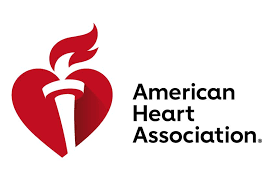 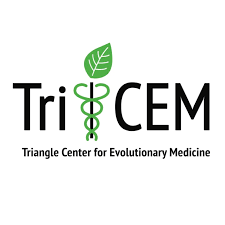 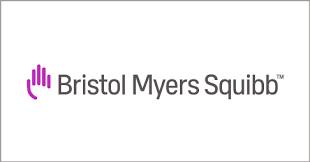 Walking for My Life 5K Stroke Walk sponsored by Faith Christian Center International (Charlottesville, VA)